Этические и правовые нормы информационной деятельности людей Виды программного обеспечения
Правовая охрана информации
Охрана интеллектуальных прав, а также прав собственности распространяется на все виды программ для компьютера
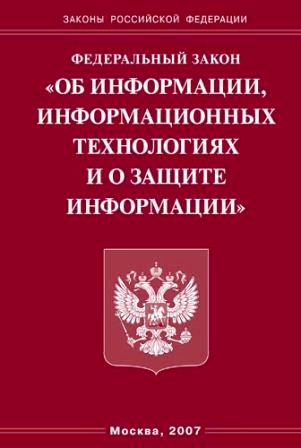 Право собственности
Право 
распоряжения
Право 
владения
Право 
пользования
Авторское право
Авторское право на программный продукт 
возникает автоматически при его создании.
Знак охраны авторского права состоит их трех элементов:
©;
наименование (имя) правообладателя;
год первого выпуска программы в свет.
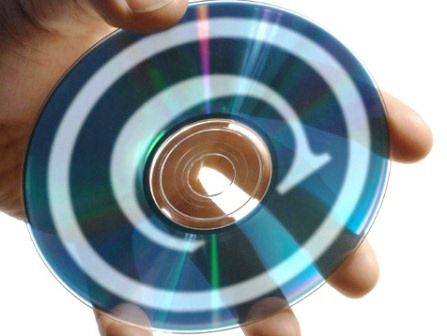 Электронная подпись
Закон «Об электронной цифровой подписи» – законодательная основа электронного документооборота России.

Электронная цифровая подпись в электронном документе признается юридически равнозначной подписи на бумажном носителе.

При регистрации электронной цифровой подписи в специализированных центрах выдаются два ключа: секретный и открытый
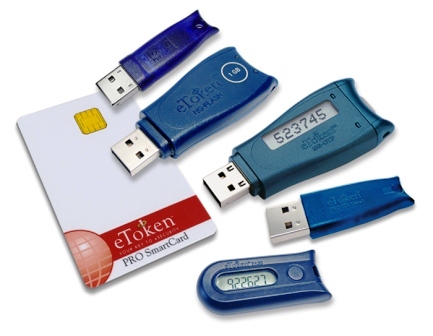 Этические нормы
Успешная информационная деятельность людей во многом зависит от соблюдения таких этических норм и принципов, как честность, точность, корректность, объективность в оценке и представлении информации, порядочность и другие нравственные категории.

Условиями формирования этических норм, соответствующих требованиям сегодняшнего времени, являются: правовое обеспечение, стабильность власти, политическая и экономическая свобода.
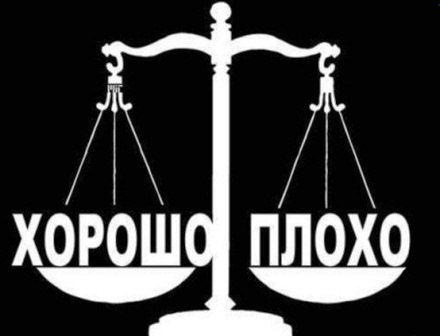 Программы по их правовому статусу
Программы
Лицензионные
Условно бесплатные
Свободно распространяемые